Connected 4 Health
Peculiarità Della Cura Del Piede Per I Pazienti Con Diabete Di Tipo IIAutore: Gabriele Guogyte
Numero di progetto: 2021-1-RO01- KA220-HED-38B739A3
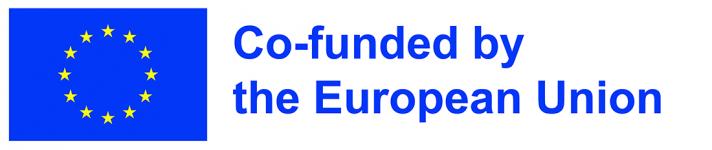 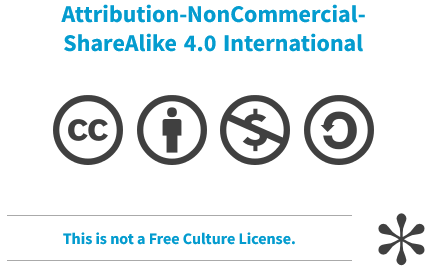 Il sostegno della Commissione europea alla realizzazione di questa presentazione non costituisce un'approvazione dei contenuti, che riflettono esclusivamente il punto di vista degli autori, e la Commissione non può essere ritenuta responsabile per l'uso che può essere fatto delle informazioni in essa contenute.
2
Sindrome del piede diabetico
Lo sviluppo della sindrome del piede diabetico può essere pericoloso per tutti i pazienti con diabete.
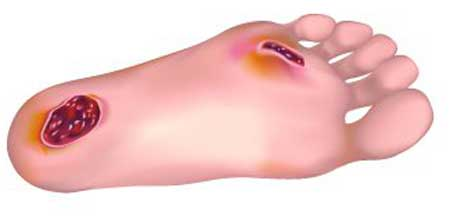 3
Sintomi del piede diabetico
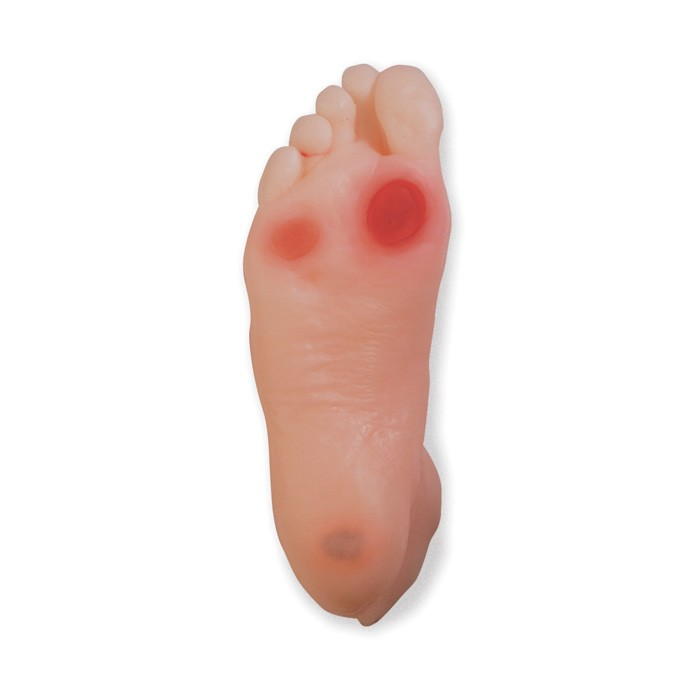 disturbo della sensazione di dolore alle gambe e ai piedi (neuropatia)
circolazione sanguigna alterata, insufficiente apporto di sangue ai piedi
ritardata guarigione della ferita
lesioni cutanee, calli, epidermide indurita, ascessi e infiammazioni
ossa del piede deformate
4
I principali esiti del piede diabetico sono le ulcere e le amputazioni.
Ogni 30 secondi nel mondo viene amputato un piede diabetico
5
Elementi di base della cura del piede diabetico
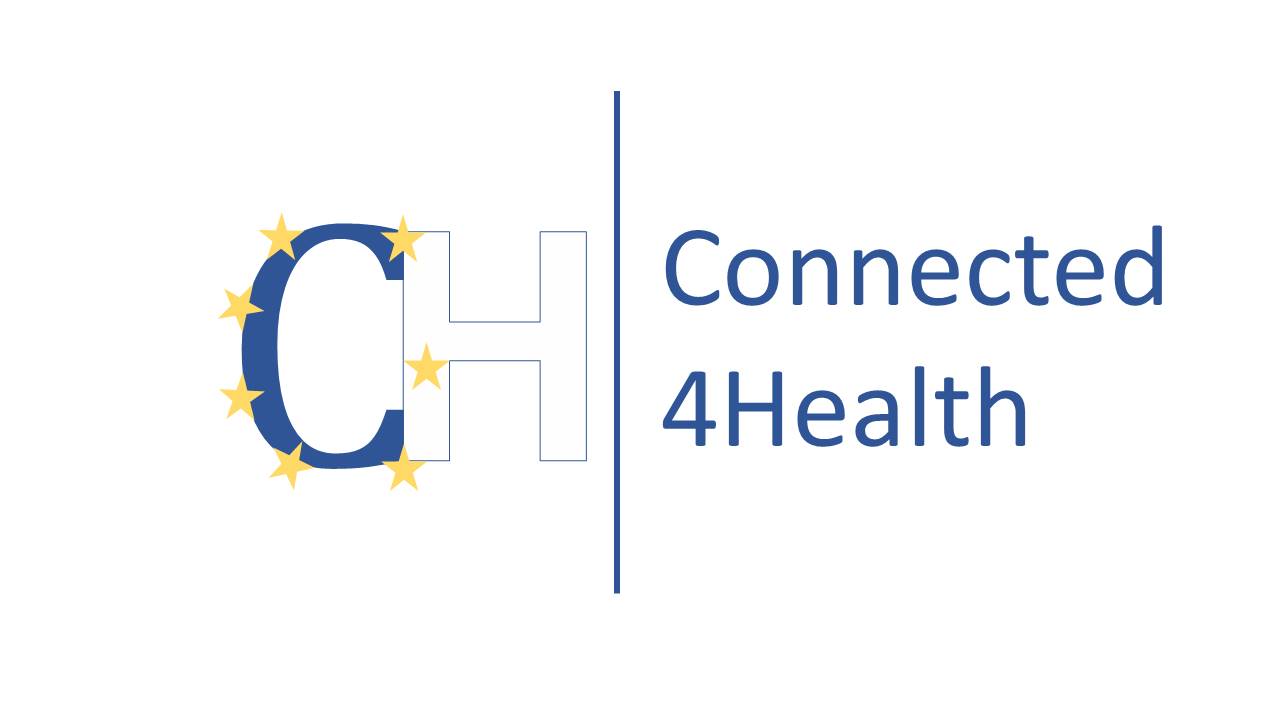 6
Lavare i piedi
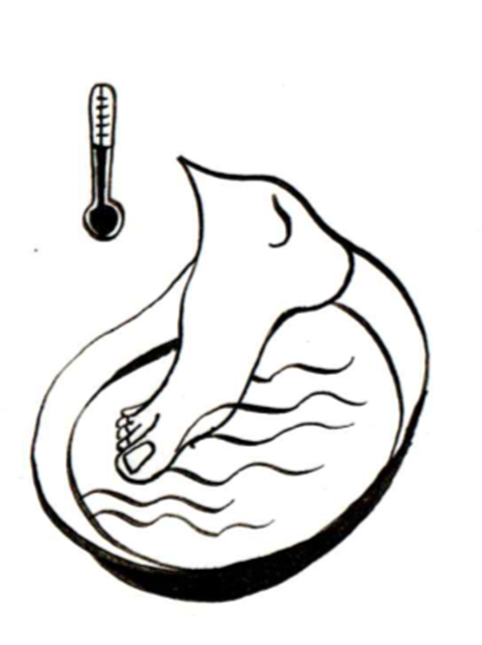 prima di lavare i piedi, è necessario misurare la temperatura dell'acqua con un termometro
lavare i piedi con acqua corrente tiepida (37°C)
scegliere un sapone per bambini o neutro
7
Tra le dita dei piedi
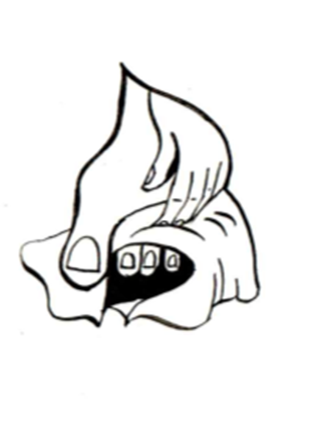 asciugare accuratamente le dita dei piedi
utilizzare un asciugamano separato per i piedi
dopo l'asciugatura, massaggiare con crema o schiuma
8
Esame del piede
è obbligatorio controllare i piedi ogni giorno
se per il paziente è difficile farlo da solo, deve usare uno specchio o chiedere aiuto a qualcuno
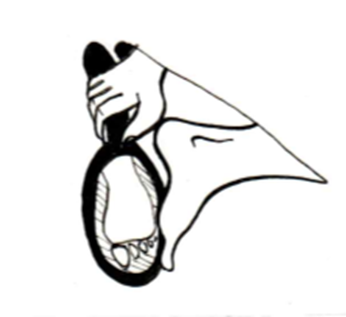 9
Cura delle scarpe
si consiglia di utilizzare un asciugascarpe
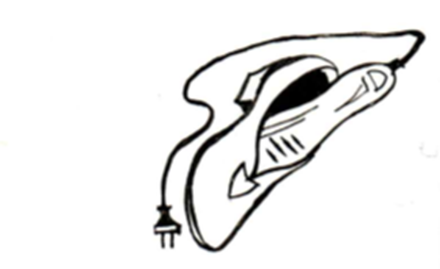 10
Le calzature giuste aiutano a prevenire:
deformità del piede,
calli dolorosi,
eruzioni interdigitali,
unghie incarnite e deformate,
formazione di ulcere.
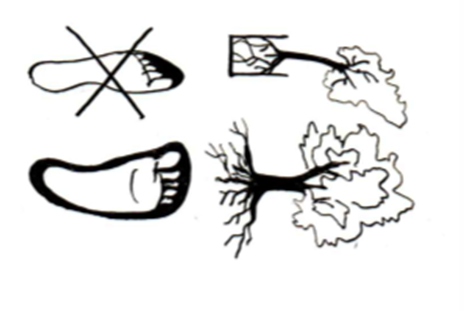 11
Come scegliere le calzature giuste?
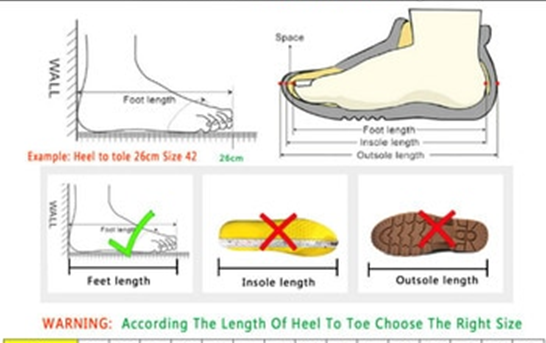 12
Qual è la larghezza di un piede?
Circonferenza dell'avampiede (dietro le dita)
Circonferenza metatarsale
Larghezza dell'avampiede
Larghezza del tallone
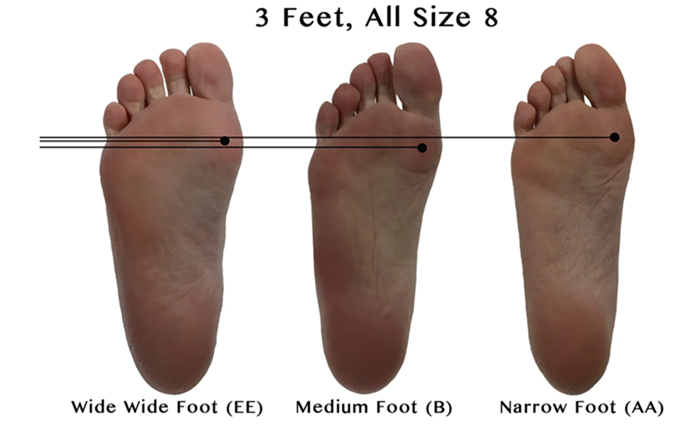 13
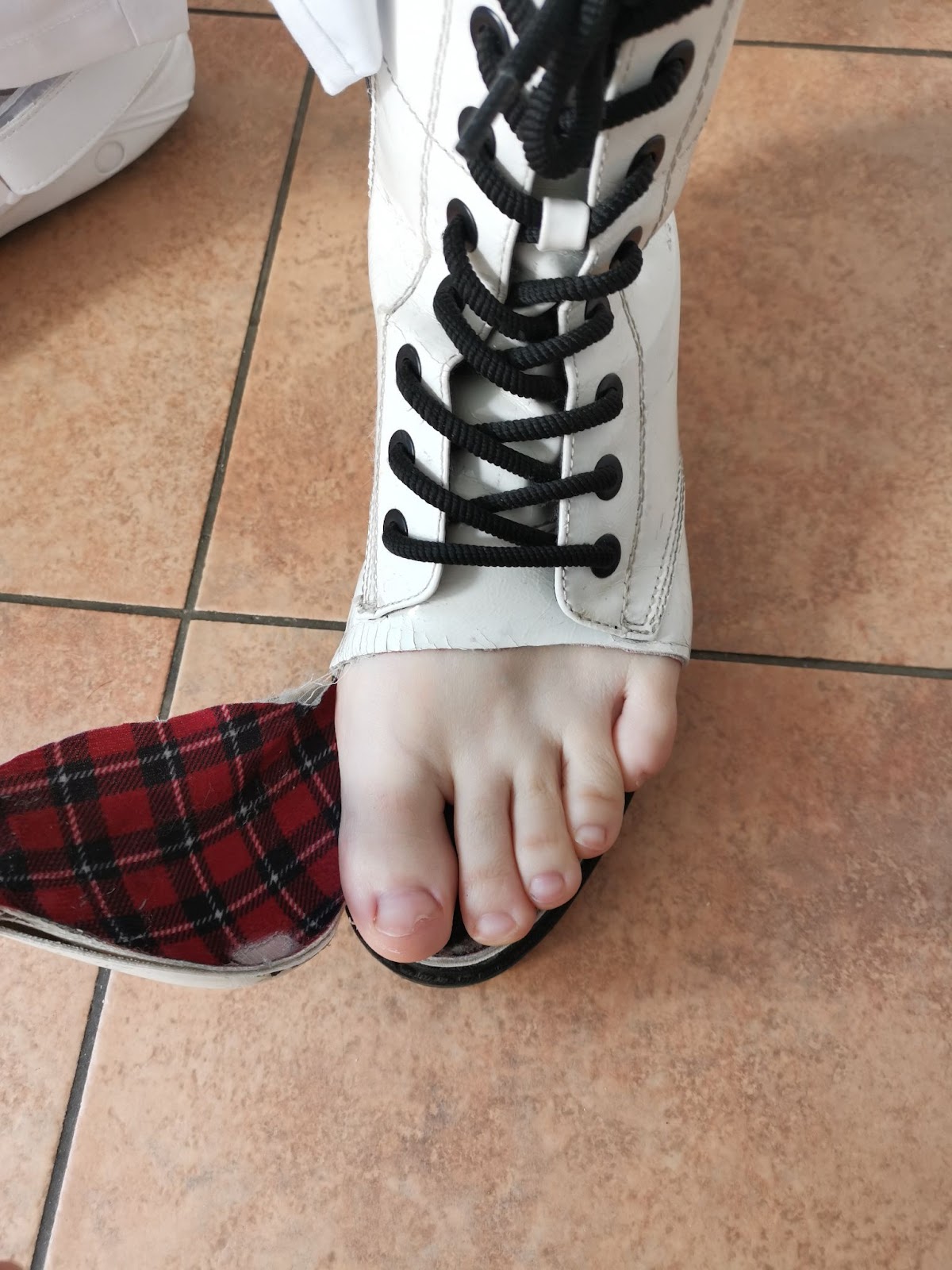 Effetti di una calzatura inadeguata
14
Unghia incarnita e calli
15
Onicodistrofia
16
Onicodistrofia
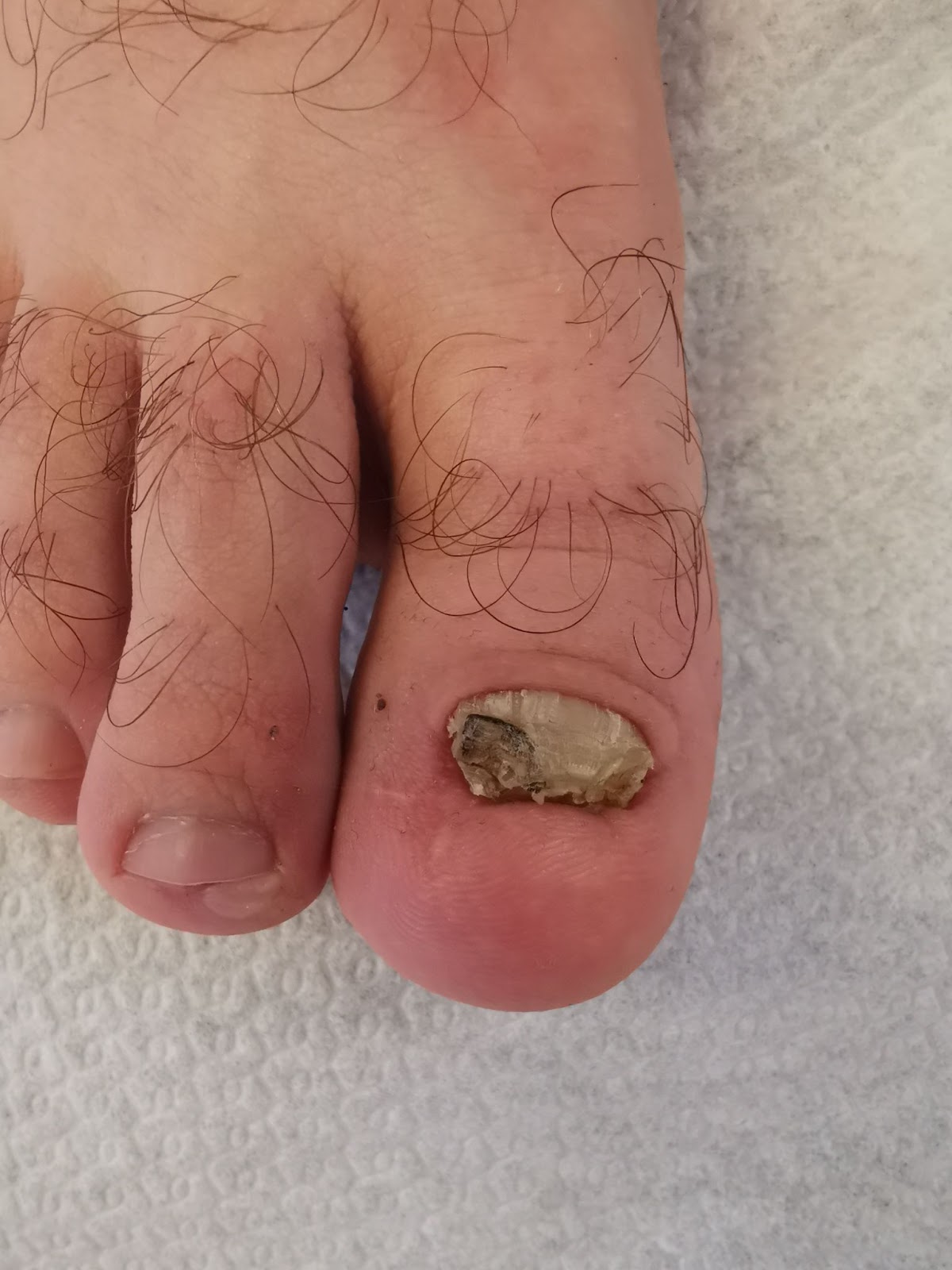 17
Onicodistrofia
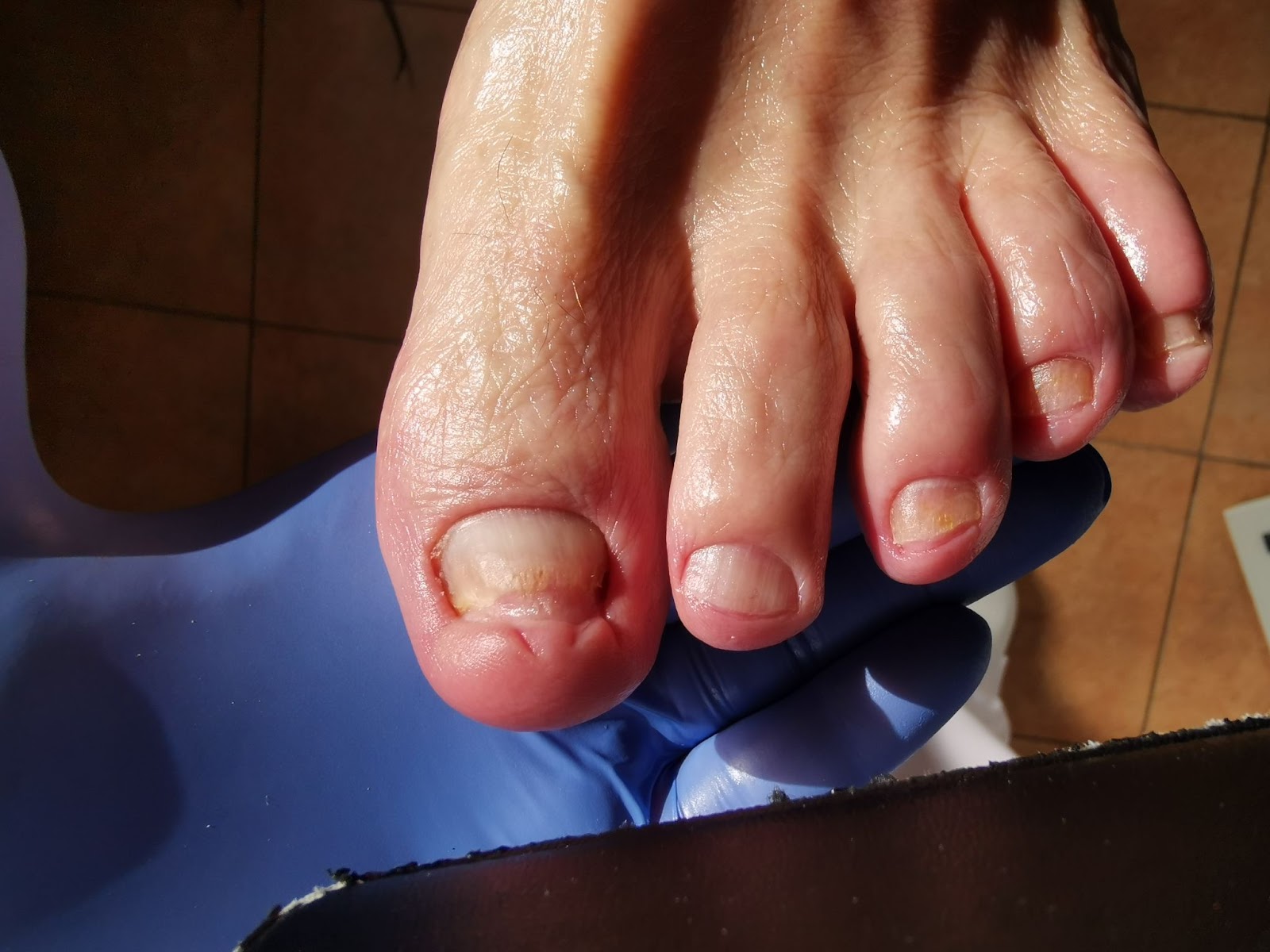 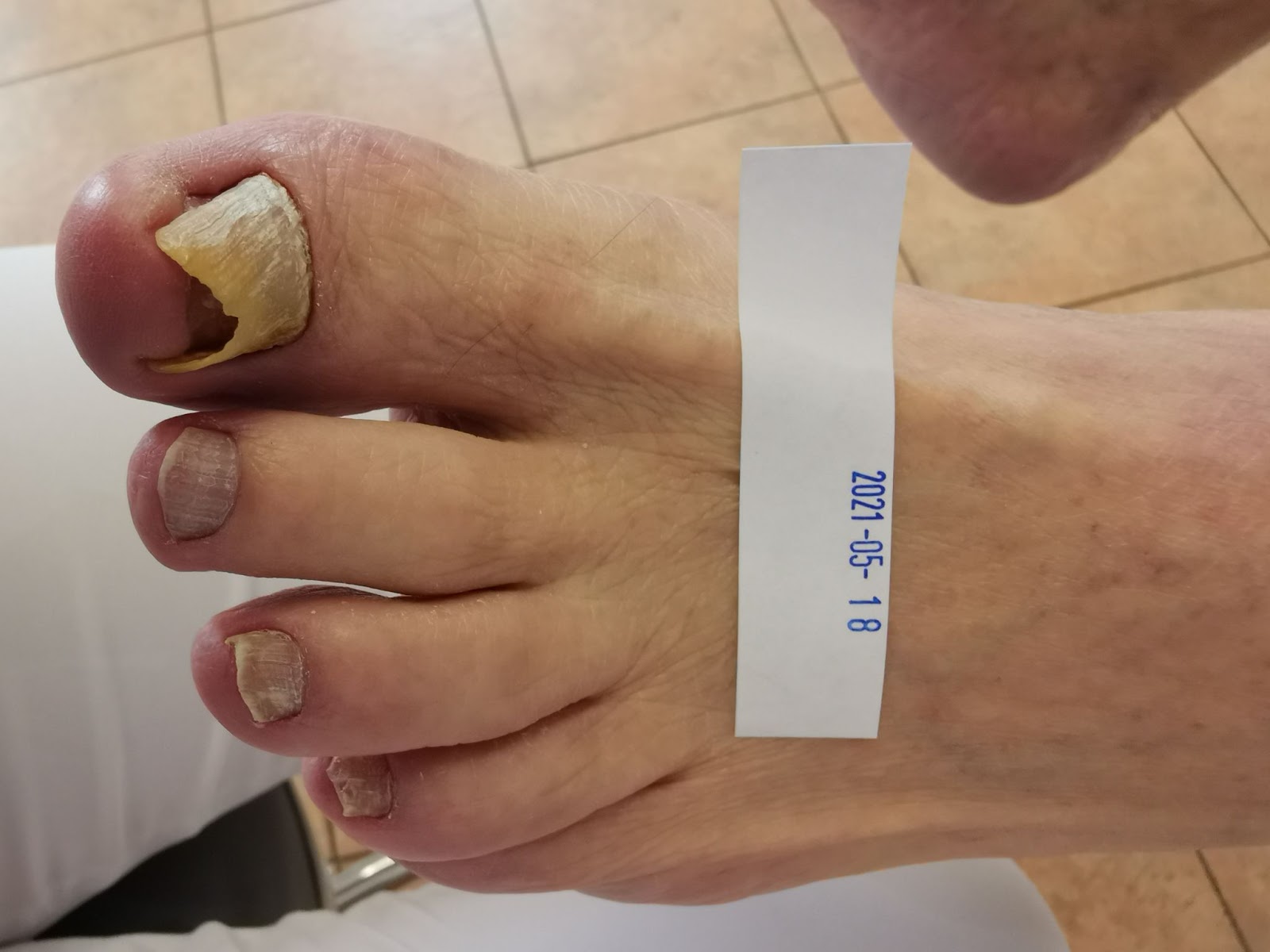 18
Non camminare a piedi nudi
non camminare mai a piedi nudi (soprattutto in spiaggia)
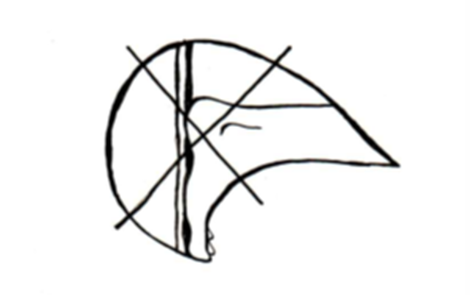 19
Controllare l'interno della scarpa
Controllare l'interno della scarpa.
Non può contenere sabbia, ciottoli o altre piccole particelle.
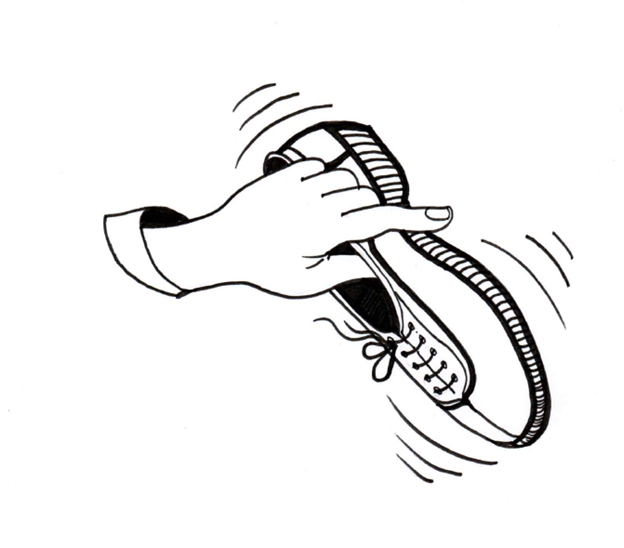 20
Taglio delle unghie
tagliare le unghie in linea retta
non tagliare gli angoli
non tagliare troppo corto
monitorare le condizioni delle dita dei piedi dopo aver indossato le scarpe (arrossamento, fastidio, dolore, intorpidimento)
taglio errato dell'unghia: rischio di un'unghia incarnita o di un cambiamento della forma dell'unghia
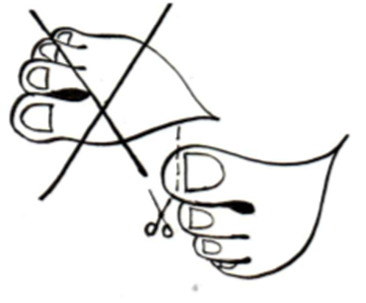 21
Conseguenze del taglio improprio delle unghie
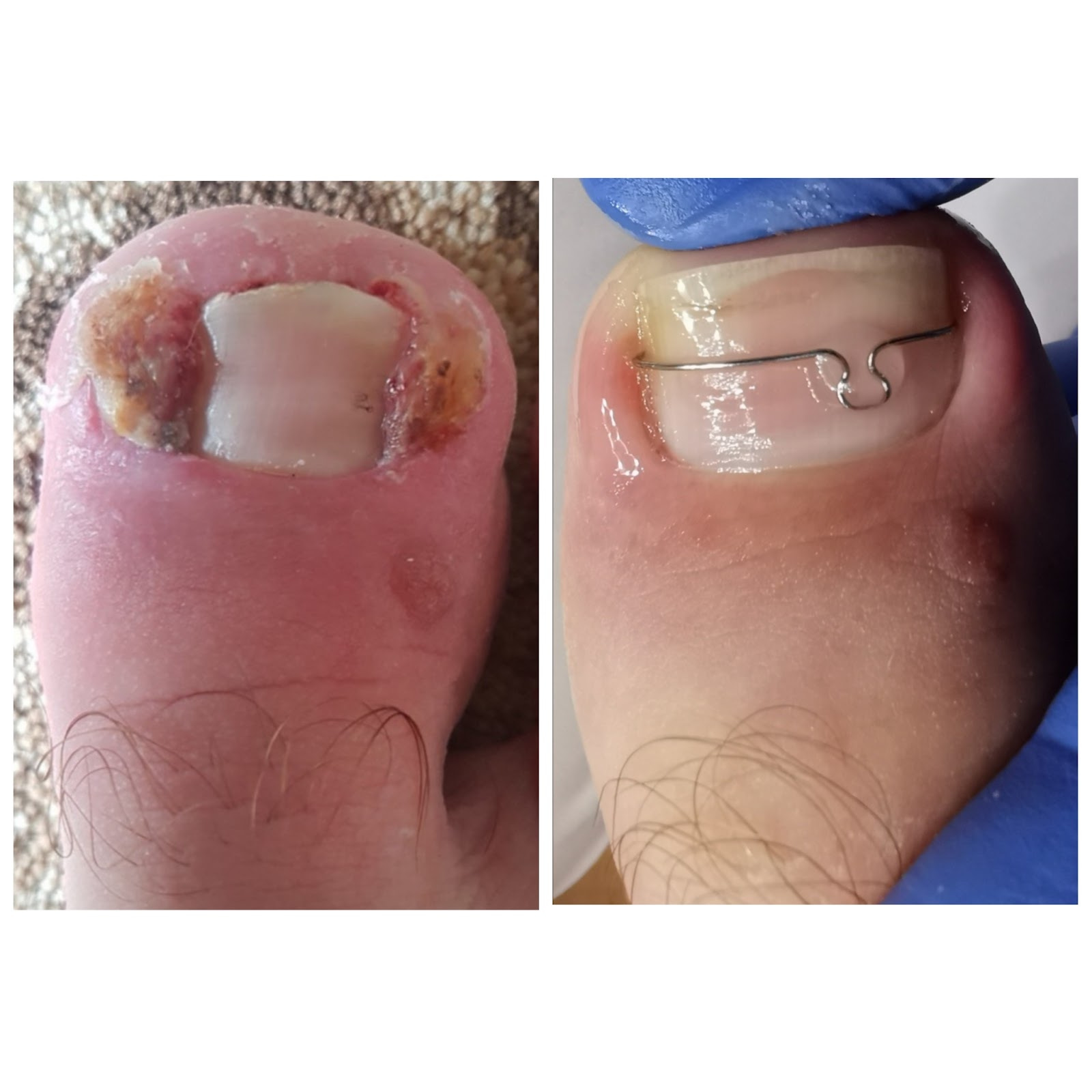 22
Per riassumere
Ogni giorno:

lavare i piedi con acqua calda e sapone per bambini
asciugare con cura, soprattutto tra le dita dei piedi
ispezionare attentamente per verificare la presenza di eventuali danni
massaggiare i piedi con una crema, tranne che tra le dita.
controllare l'interno della scarpa
non camminare a piedi nudi
alla minima ferita contattare uno specialista, perché è importante non ritardare il trattamento.
23
Immagini di
Gabriele Guogyte
24
Riferimenti
Berdikšlienė A. Pėdų priežiūra. Diabeto IQ, 2021, 5(13): 30-32. https://dia-iq.lt/wp-content/uploads/2021/10/DIQ-13.pdf
Kostkevičius G, Astromskas AR. Visos bėdos dėl pėdos. 2010: Verslo Respublika, Kaunas.
Kostkevičius G, Kušvidas V. Pėdos ir batai arba kaip nusipirkti tinkamus ir patogius sportinius bei žygio batus. 2010: Verslo Respublika, Kaunas.
Scholz N. Lehrbuch und Bildatlas für die Podologie. 2012: Neuer Merkur.
25